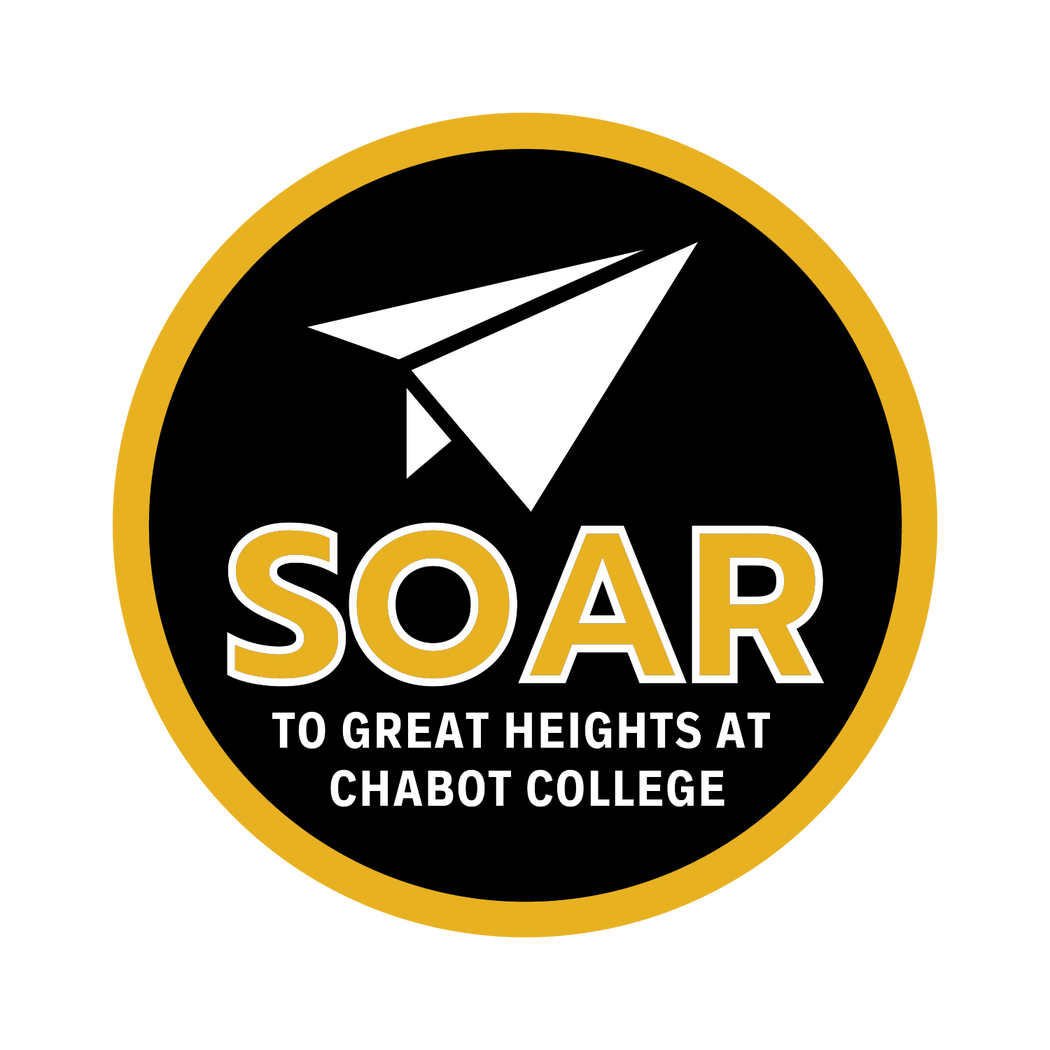 Senior Onboarding And Registration (SOAR) 
2025
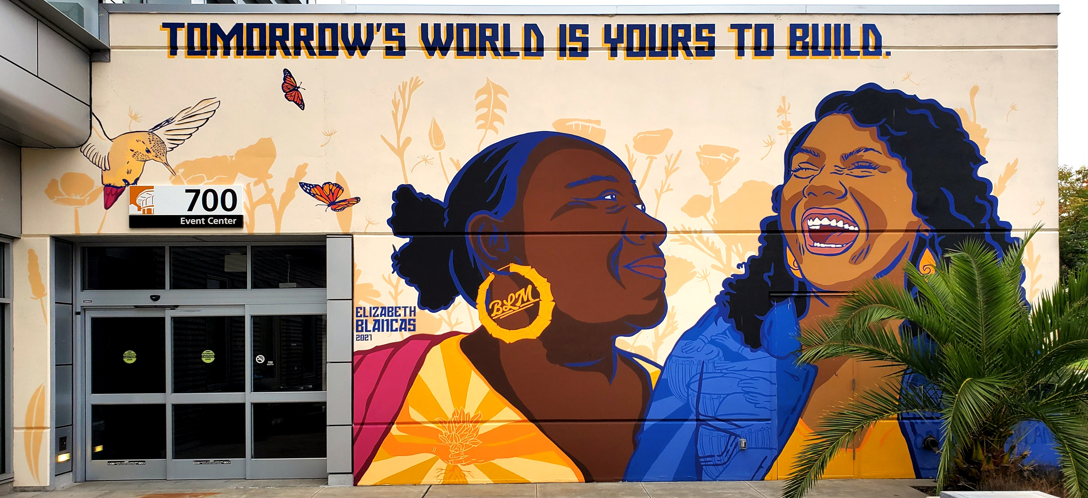 TODAY WE WILL TALK ABOUT:
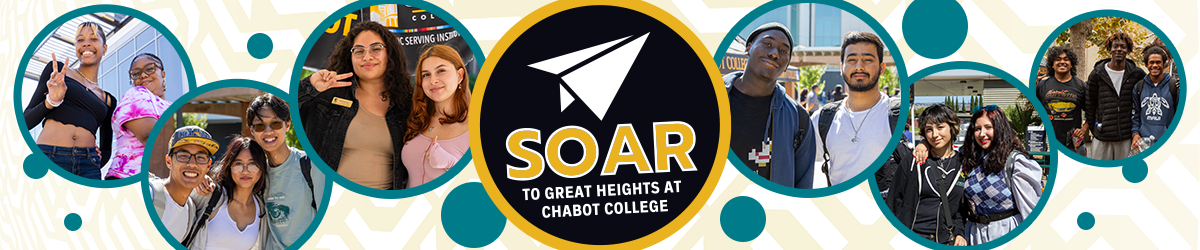 SOAR Steps and Details
The California Community College System
Chabot College
video clip: Why Chabot?
With 2 million students at 116 colleges, the California Community Colleges is the largest system of higher education in the country.

Our mission and vision is simple: 
Putting Students First
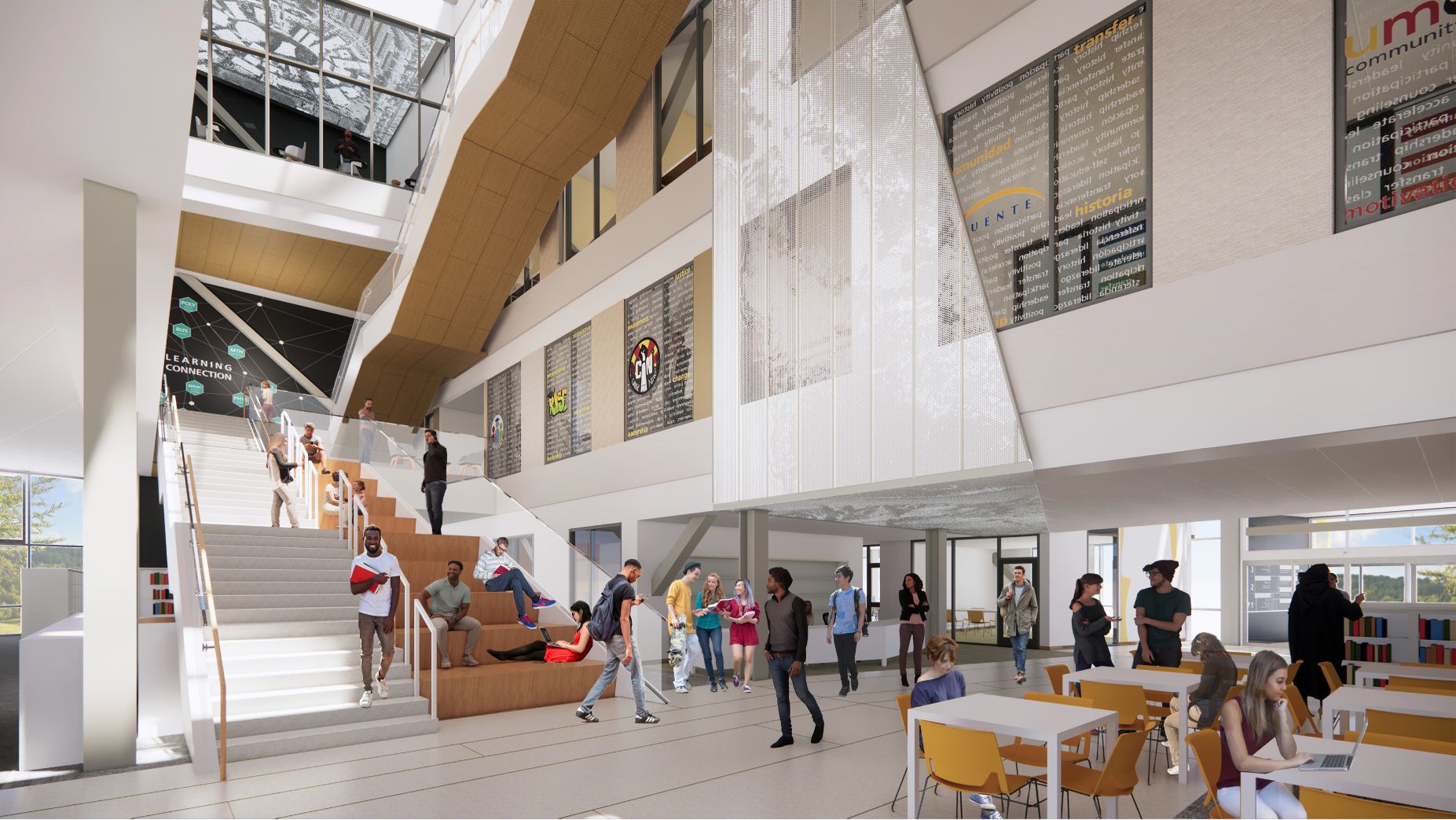 [Speaker Notes: Source: https://www.cccco.edu/]
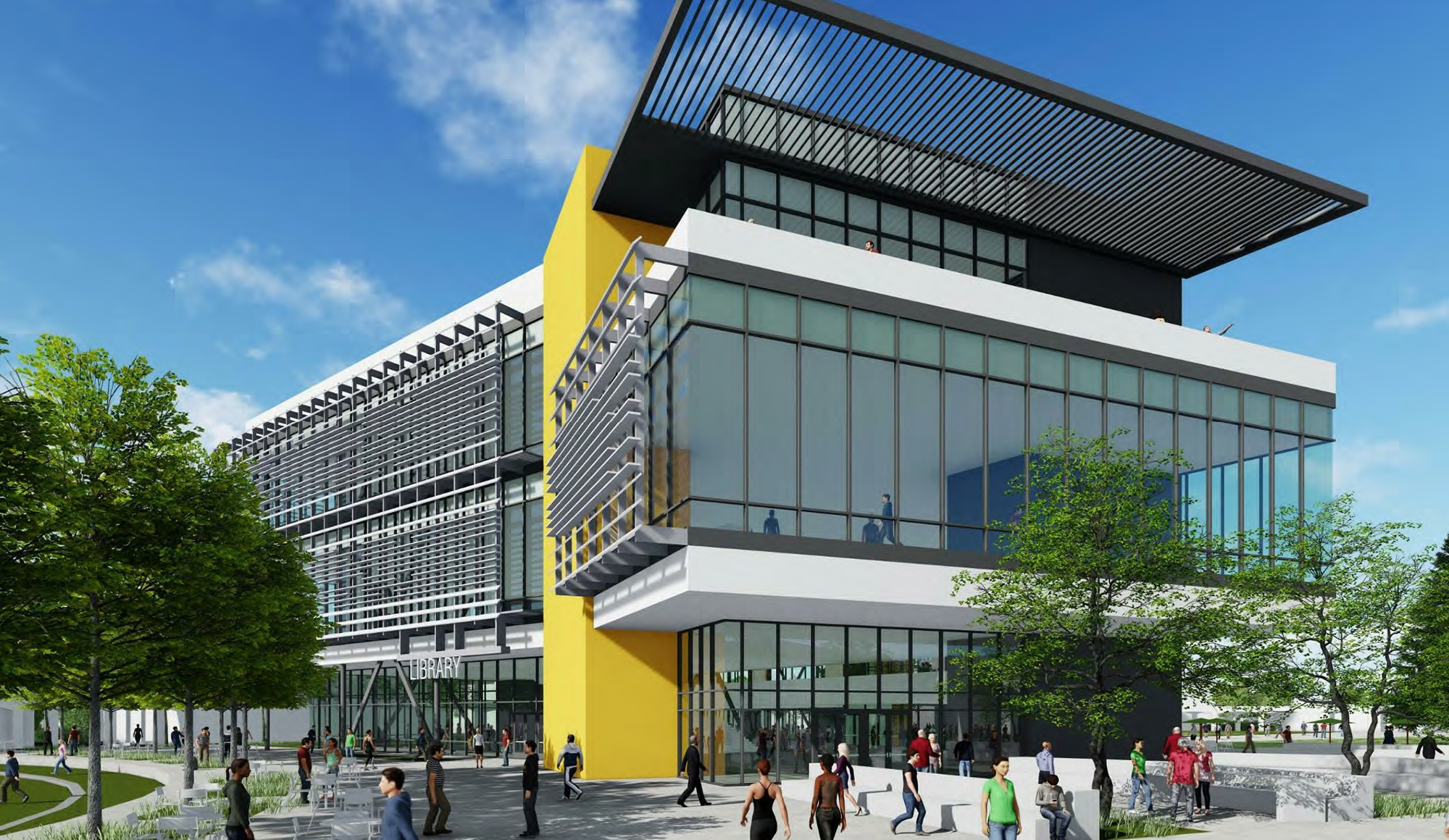 CALIFORNIA COMMUNITY COLLEGES KEY FACTS
Nearly 30% of UC and more than half of CSU graduates started at a California community college
Nearly half who earn a UC bachelor’s degree in science, technology, engineering and mathematics have transferred from a California community college campus
Seven in 10 of California’s nurses receive their training at a California community college
Eight in 10 police officers, firefighters and EMTs are trained at a California community college
Students earning a degree or certificate from a California community college nearly double their earnings within three years.
Graduates with an associate degree from a California Community College will see an increase in earnings of $11,100 compared to those with only a high school diploma (EMSI EIR 2021)
[Speaker Notes: Source: California Community Colleges Website:  https://www.cccco.edu/]
CALIFORNIA COMMUNITY COLLEGES 
 are open to all students!

TO BE ADMITTED, STUDENTS MUST MEET 
ONE OF THESE REQUIREMENTS:
Earned a High School Diploma or
 Earned a G.E.D. or
 Passed the California High School Proficiency Exam (CHSPE) or
 Be 18 years old*

*In order to receive Financial Aid, students must have a HS diploma or above equivalents.
DEGREES/PROGRAMS AVAILABLE AT CHABOT COLLEGE
Certificate (CA & CP)
Associate of Arts (AA & AA-T)
Associate of Science (AS & AS-T)
Transfer Programs
COMMUNITY COLLEGE TRANSFER
2 years (60 units) at Chabot College
+
2 more years (60 more units)
at a 4-Year University
=
Bachelor’s Degree
Learn more about the transfer process at: tinyurl.com/tprocess
POPULAR CAREER PROGRAMS 
AT CHABOT COLLEGE
Accounting & Business
Administrative of Justice
Architecture
Automotive/ Electronic Systems
Dental Hygiene/ Medical Assisting/ Nursing/ Public Health
Early Childhood Development/ Pathways to Teaching
Engineering
Film & Animation
Fire Technology & Inspection
Graphic Design/ Digital Arts
Human Services
Industrial Technology
Machine Tool & Welding Technology
Music Recording Technology
Paralegal
150+
[Speaker Notes: 150+ transfer, degree & certificate programs at Chabot College]
LEARNING & CAREER PATHWAYS
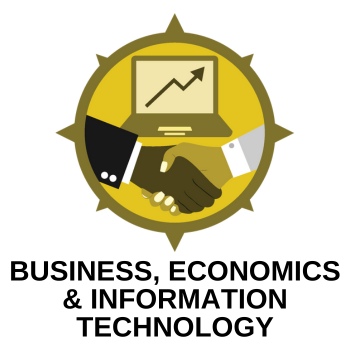 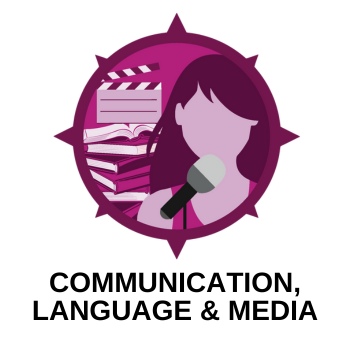 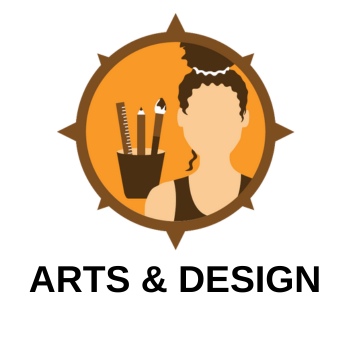 STUDENT SUCCESS TEAMS
PROGRAM MAPS
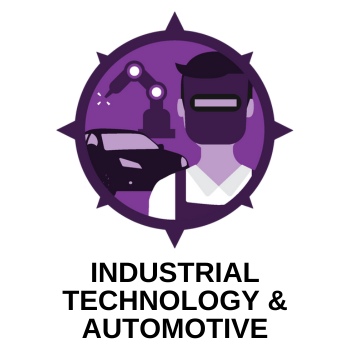 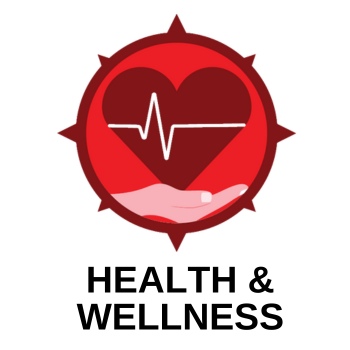 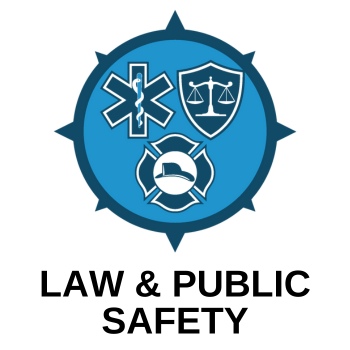 A support system within your pathway
An outline of program requirements
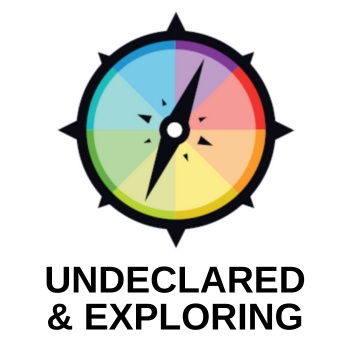 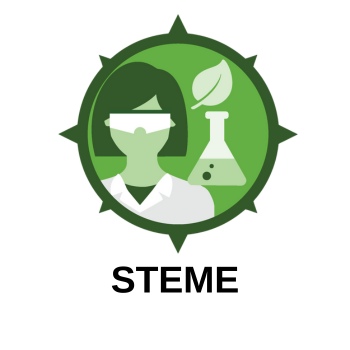 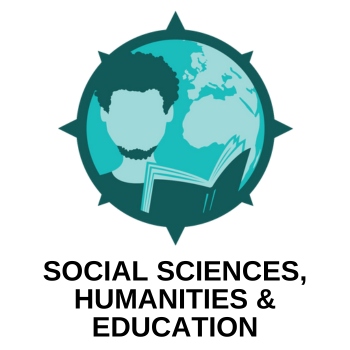 WWW.CHABOTCOLLEGE.EDU/LCP
[Speaker Notes: Each Pathway brings together clusters of academic majors with related foundational skills, course content, and career fields.]
THE POWER OF CERTIFICATES
Focus on obtaining skills for specific jobs

No general education courses

Stackable: Earn one certificate first, add some classes for a second certificate, and then complete the general education courses to earn an associate degree

Some programs are in high demand, high-paying industries
Example: Machine Tool Tech students are often offered jobs before completing all courses required for the certificate
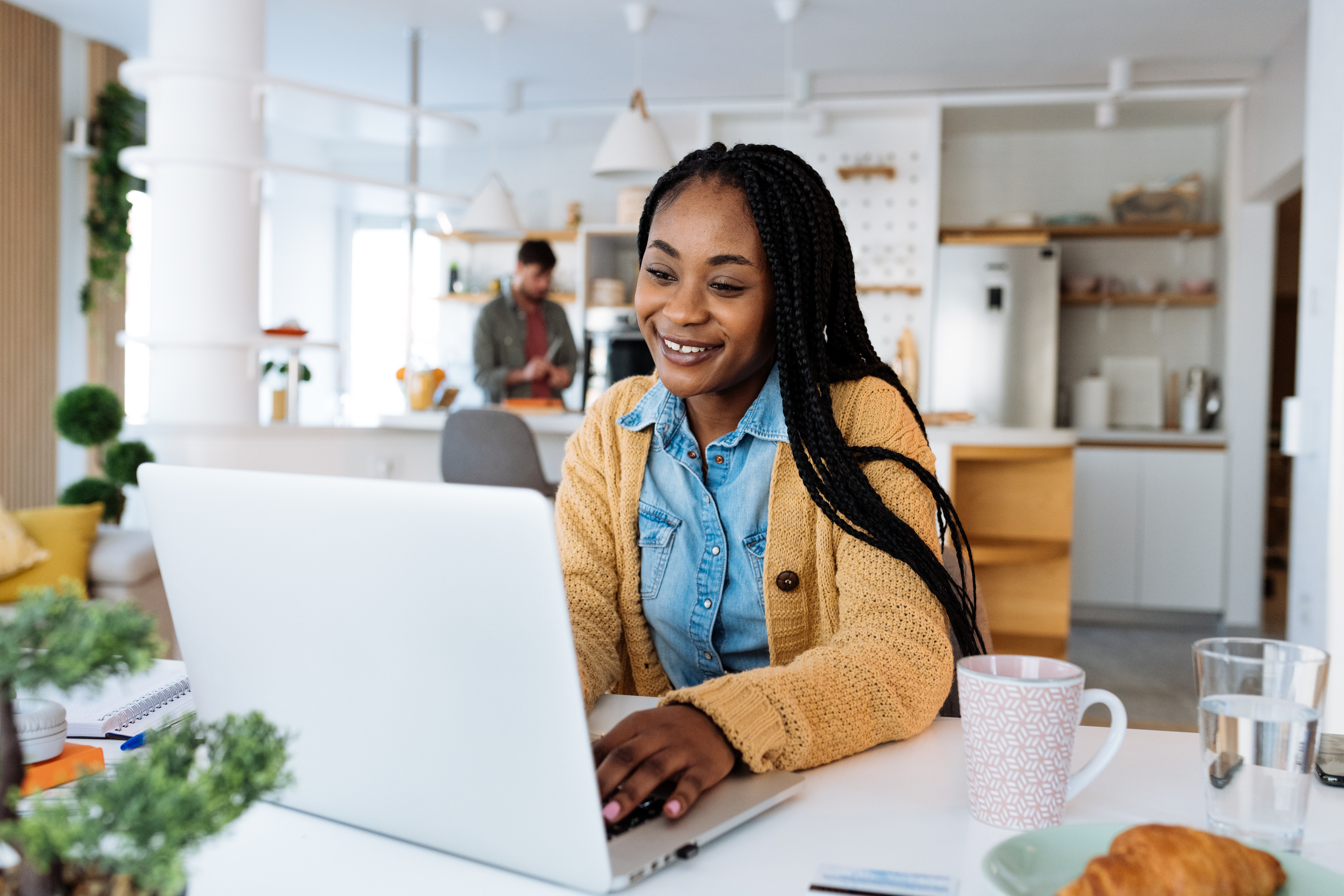 $46
PER UNIT FOR 
IN-STATE TUITION*
COST OF ATTENDING 
A CALIFORNIA COMMUNITY COLLEGE
*STUDENTS CAN PAY IN-STATE TUITION AT CALIFORNIA STATE SCHOOLS (CCC, CSU, UC) IF THEY MEET THE CRITERIA FOR STATE LAW AB-540
FULL-TIME STUDENT 
(12 UNITS PER SEMESTER)
12 x $46 = $552 + $33* 
= $585 PER SEMESTER or $1,170 PER YEAR
*HEALTH SERVICES, STUDENT REPRESENTATION FEE, ASSOCIATED STUDENT ACTIVITY
COMPARED TO $6,084 – CSU
For the 2024–25 academic year, tuition for resident undergraduate students is $6,084, which is a $342 increase from last year. Tuition will increase by 6% annually for all students through 2028–29.
[Speaker Notes: Source: https://www.calstate.edu/attend/paying-for-college/csu-costs/tuition-and-fees/Pages/basic-tuition-and-fees.aspx]
FINANCIAL AID
Money that helps a student pay for higher education expenses
Financial aid can cover the school's cost of attendance such as tuition and fees, room and board, books and supplies, transportation, and miscellaneous expenses
There are 2 applications – choose one:
FAFSA (Free Application for Federal Student Aid)
CADAA (California Dream Act Application)
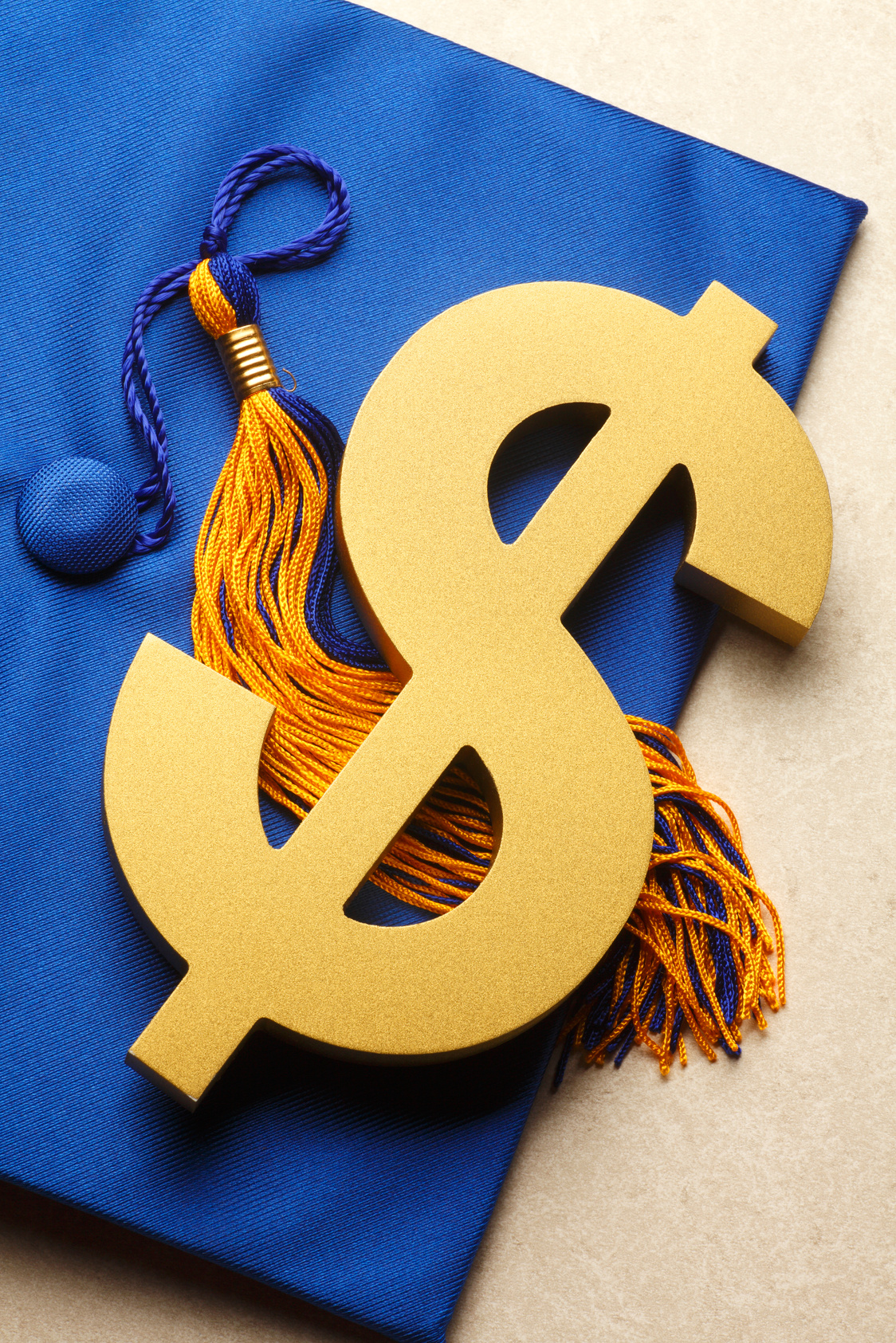 WHAT IS FREE COLLEGE?
CA Promise Grant (CCPG) waives the $46/unit fee. The majority of Chabot students receive an enrollment fee waiver and many get additional financial aid (Pell Grant, Cal Grant, etc.)

Chabot Promise will cover the cost of $46/unit fee for first-time full-time students in the fall and spring semesters (those not awarded the CCPG).

This means, FREE Tuition for first-time full-time students.
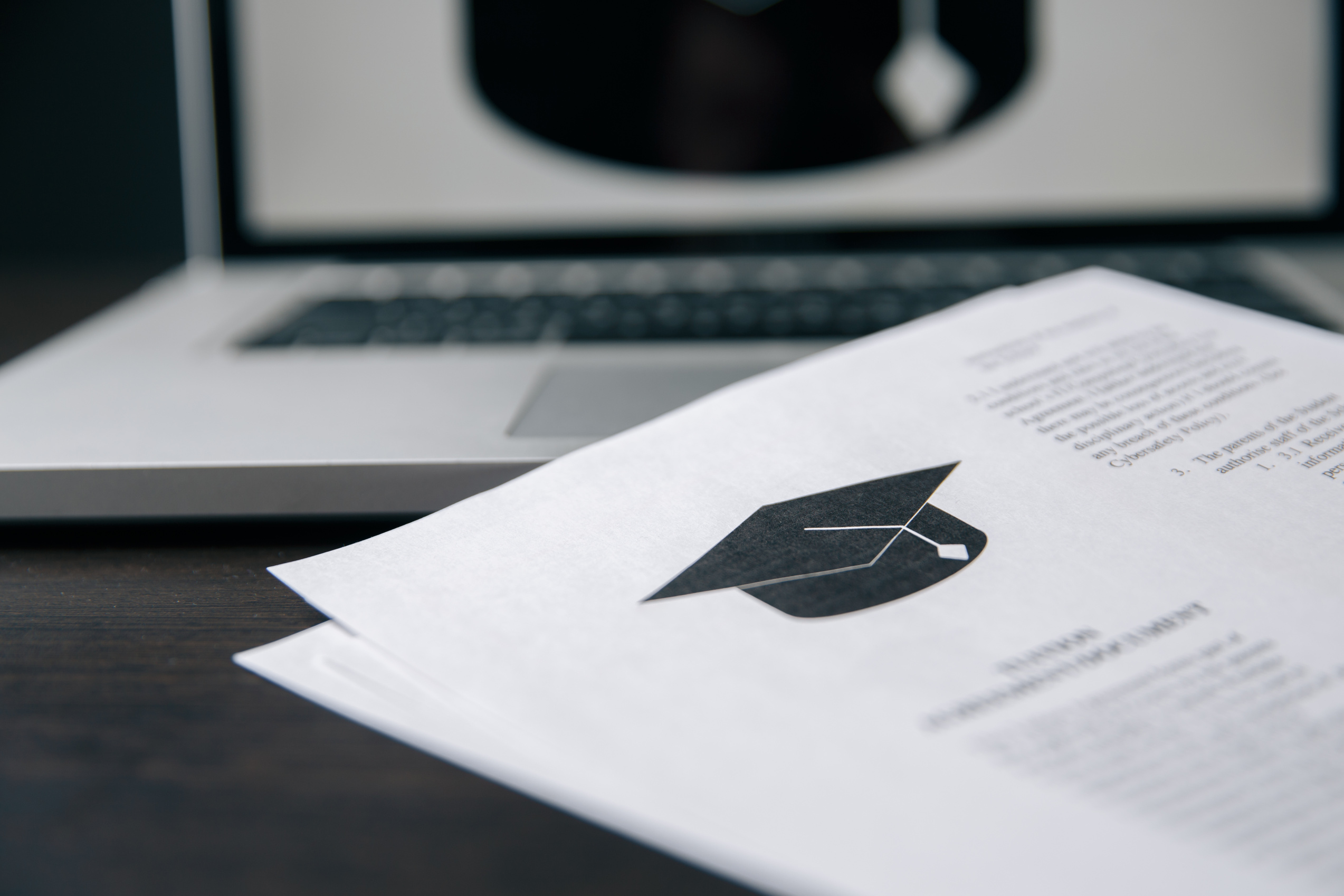 FINANCIAL AID ASSISTANCE
Chabot College Support: https://www.chabotcollege.edu/finaid/application-assistance.php
2024-25 FAFSA/CADAA Priority Deadline:
  Mark your calendar for March 2, 2025!
 
To maximize your chances of receiving state financial aid, be sure to submit your FAFSA or CADAA by this date. Don't miss this important deadline to secure your financial aid for the next academic year.
VISIT THE FINANCIAL AID WEBPAGE FOR SUPPORT
Every Chabot college student has an advisor by last name
https://www.chabotcollege.edu/finaid/
SUPPORT FOR UNDOCUMENTED STUDENTS 
at Chabot College
Resources and support for undocumented, AB540 & DACA students and allies:

Chabot College Dream Center
Free Immigration and Legal Aid Services
Workshops & Events 
Chabot Dreamers Club
UndocuAlly Training Program for Faculty and Staff

webpage: https://www.chabotcollege.edu/student-services/dreamers/
email: cc-dreamcenter@chabotcollege.edu 
phone: 510.936.1151
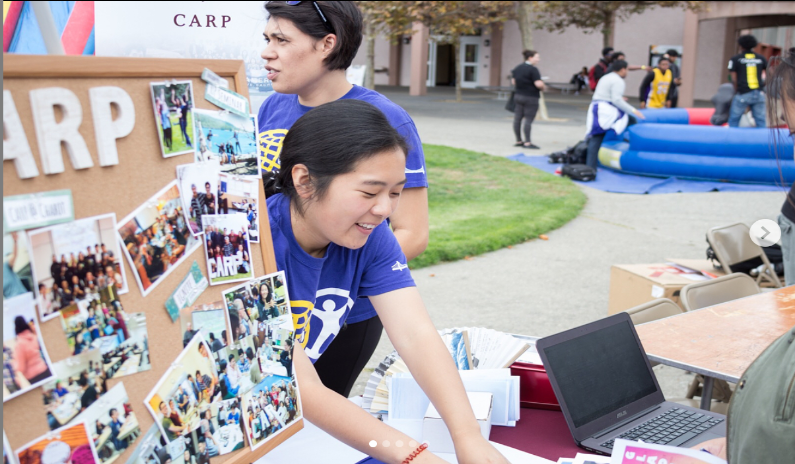 CHABOT COLLEGE STUDENT LIFE:
 Leadership, Clubs, Student Senate
The Student Life Office 
Coordinates campus activities and provides opportunities for leadership and engagement such as the Student Senate of Chabot College (SSCC) and the Inter Club Council
Supports athletics events
Supports Clubs/Student Organizations 
Organizes and supports Gladiator Day, Club Day, Transfer Day, Raza College Day and more
Provides scholarship opportunities
[Speaker Notes: Source: California Community Colleges Website:  https://www.cccco.edu/]
SOAR Steps for Summer/Fall 2025
SOAR is for High Schools Seniors who will be applying to Chabot College as New, First-Time College Students.
www.chabotcollege.edu/soar/
DO NOW: 
COMPLETE SOAR STEPS #1-3
Apply to Chabot College
Complete FAFSA/ CADAA
Set up MyPortal
Benefits of completing SOAR Steps
Receive dedicated support with college transition from your High School Counselors
Receive support, reminders, and invitations to complete SOAR steps from Chabot College
Get access to EARLY REGISTRATION = first dibs on preferred class schedule 
Leave high school with your college class schedule in hands
Enjoy your summer or head start your college journey by registering for summer classes
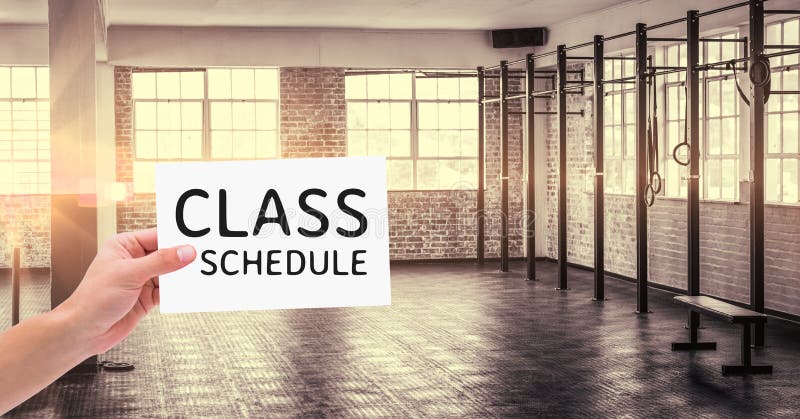 SOAR Early Registration Assistance will be on Saturday, April 19, 2025. 
Keep a lookout for the event invitation!
www.chabotcollege.edu/soar/
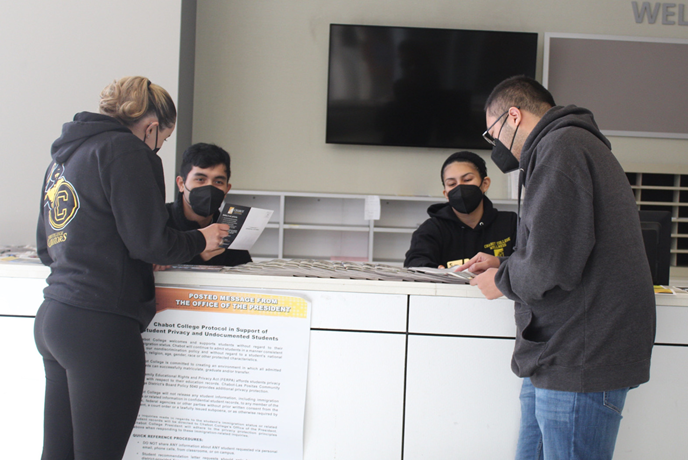 PEER GUIDE Support Services at Chabot College
Peer Guides provide support with:
MyPortal, Canvas, Zonemail
Form Location & Submission
Chabot Website Navigation
Troubleshooting and much more!
Peer Guides are Student Employees who are trained to provide support, information, and referrals. 
You can reach a Peer in-person (Building 700 Lobby) or over the phone at (510)-786-7686
www.chabotcollege.edu/counseling/peer-guides/index.php
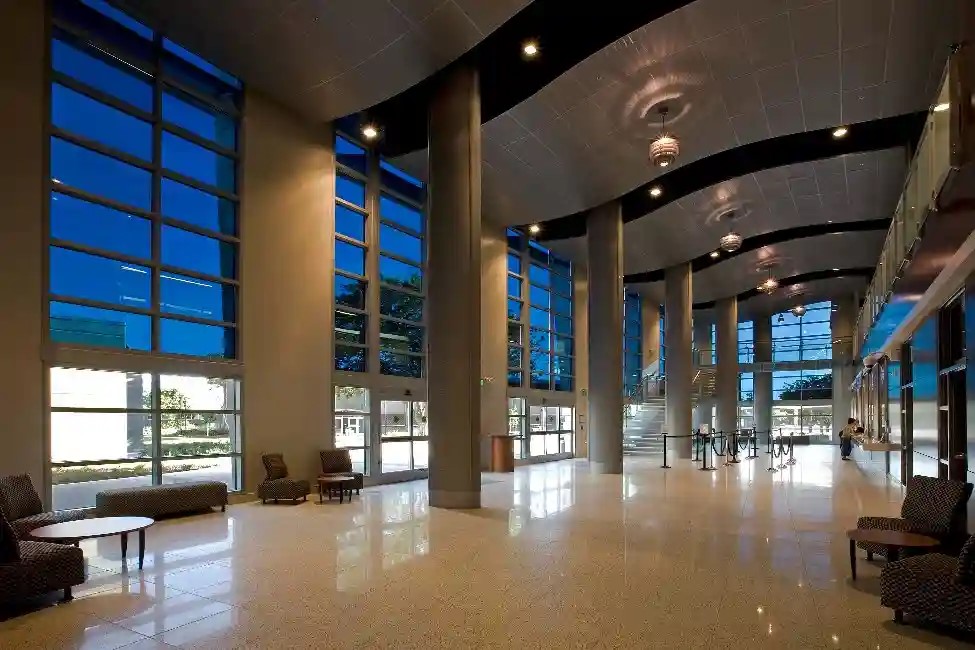 SUPPORT SERVICES 
ON CAMPUS
We invite you to visit Chabot College to receive assistance with any of the SOAR steps at the following locations:

Student Services in Building 700
New Student Support Center, Peer Guides Welcome Desk, Welcome Center, Admissions & Records, Financial Aid, Learning Communities, Special Programs, General Counseling, Career Center
Accessibility Center for Education (ACE) in Building 2400

https://www.chabotcollege.edu/about/campus-maps.php
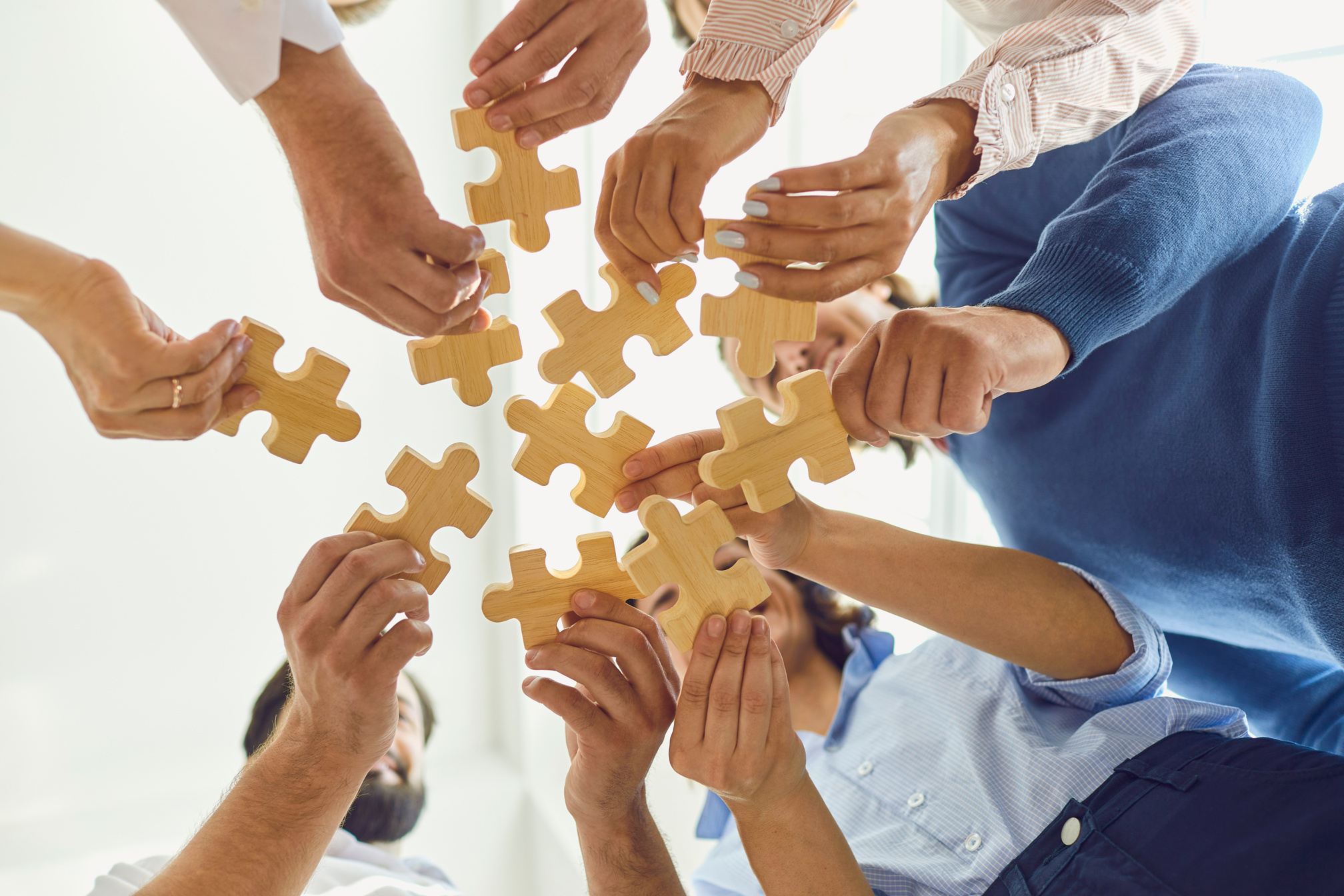 ADDITIONAL SUPPORT
Basic Needs (CalFresh, Direct Aid for transportation, school supplies, etc.)
Black Cultural Resource Center
Dream Center & Dreamer’s Club
EL CENTRO  one-stop bilingual resource center dedicated to chicanx/latinx and low-income students success
First Gen College/Low Income (EOPS, TRIO ASPIRE, TRIO EXCEL)
Guardian Scholars (Foster Youth)
Learning Communities (Puente, Umoja, Change It Now (CIN), Movement, RISE) and First Year Experience (FYE)
Mental Health Services
Parenting Students (CARE & CalWorks)
STEM Majors (TRIO STEM/ MESA)
Students with Disabilities (DSPS)
Tutoring (Learning Connection, STEM Center)
THANK YOU AND,
WELCOME TO CHABOT COLLEGE!
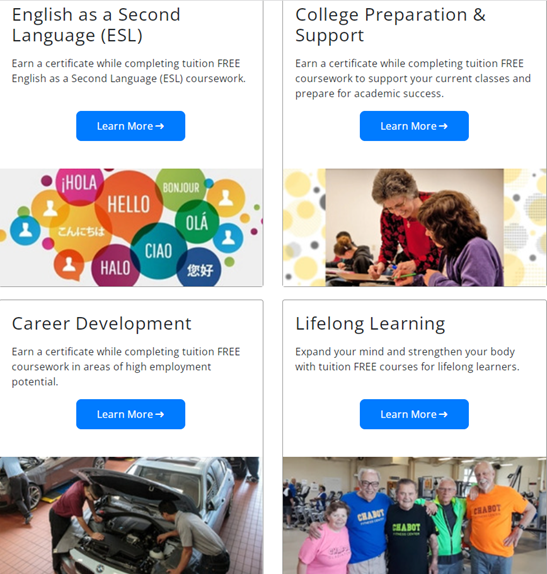 INSPIRED? 
 Programs for adults
If you are interested in improving your skills, learning English, exploring your interests, etc. we have a variety of classes and programs to support you.
Non-credit classes are free except for a $33 student fee.
 
 Visit El Centro to learn more and enroll!